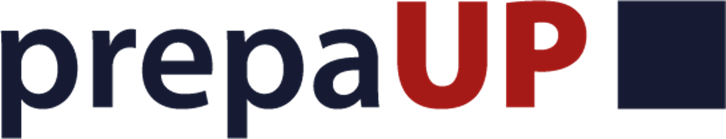 Academia de Inglés
Equipo 6
El Soneto en inglés y Español: Un Comparativo
Profesores participantes:
Arturo Licona Hernández Inglés V y VI
Carlos Alfredo Peralta Cara Inglés V y VI
Jorge Eduardo Guillén Mendoza Inglés V y VI
Miguel Ángel Reséndiz Pacheco Inglés V y VI
Francisco Gerardo Palafox Carrera Inglés V y VI
Lefteris George Yannakoudakis Inglés V y VI
Ricardo Olivares Martínez V y VI
Oscar Pacheco V y VI
Guido Peña Reyes Literatura
Francisco Martí Borbolla Historia
Proyecto a ser desarrollado en el ciclo lectivo 2018-2019 de septiembre a abril.
Investigación Flora y Fauna Mexicana en Peligro
Organizador Gráfico
Ideas Principales:
Rastrear el origen del soneto y su evolución, entender las diferencias de éste en español e inglés, y puntualizar los aspectos que influyeron el desarrollo del soneto desde un punto de vista histórico.
CONCLUSIONES GENERALES
Una vez que se haya trabajado todos los puntos indicados en el documento C.A.I.A.C. Personal, reflexionar en sesión plenaria,  asentar las conclusiones en la presente tabla y enviar a todos los grupos heterogéneos.
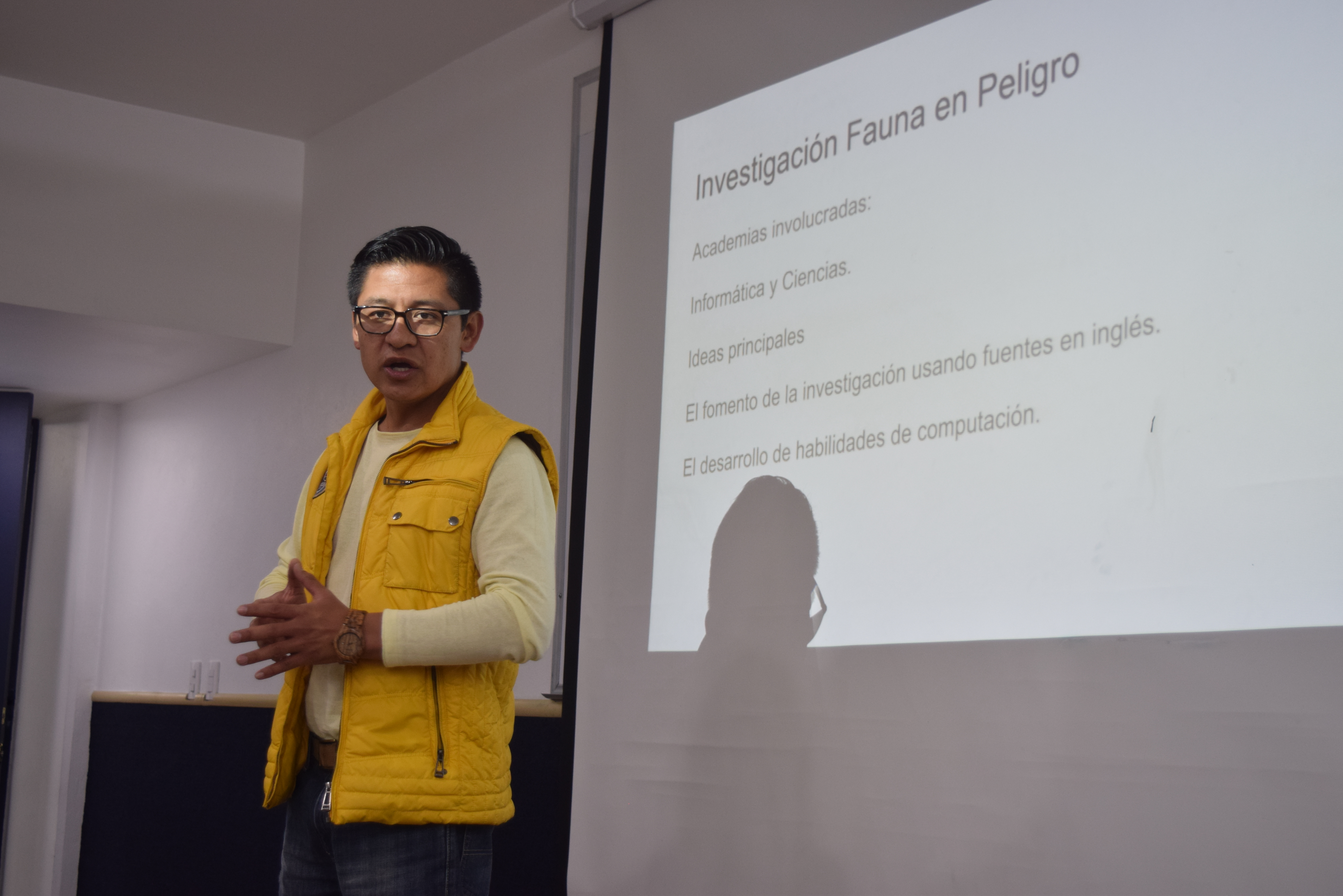 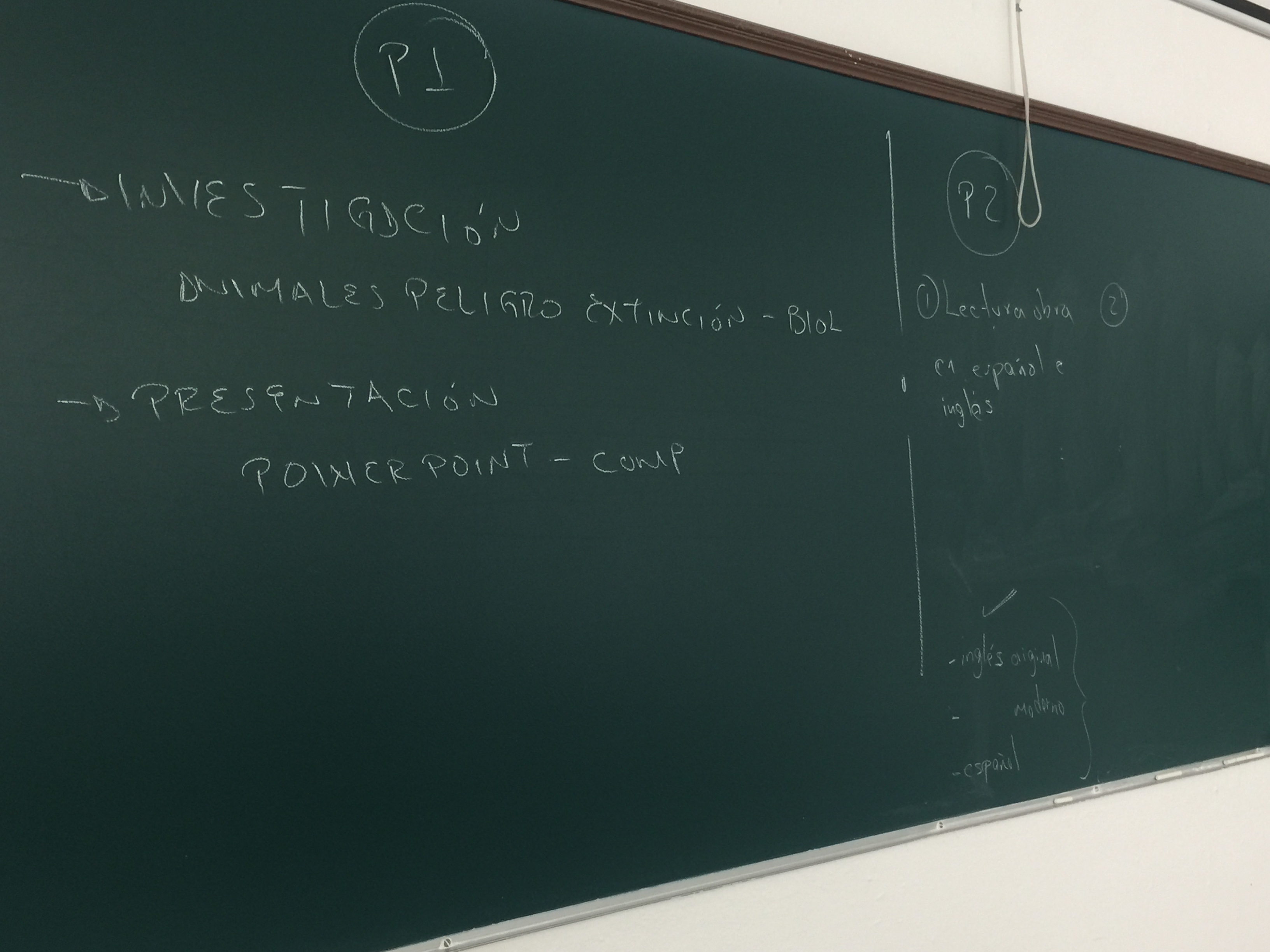 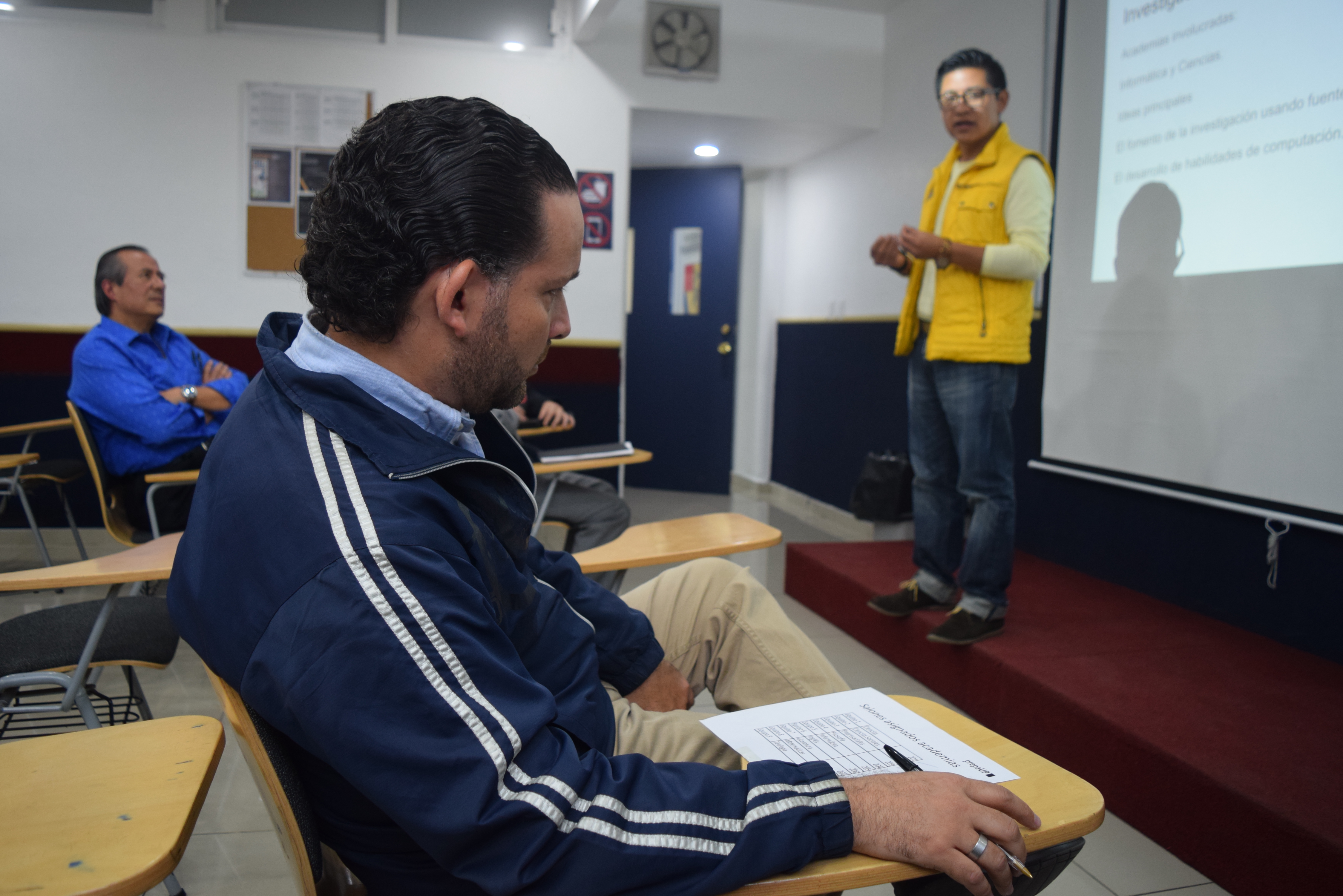 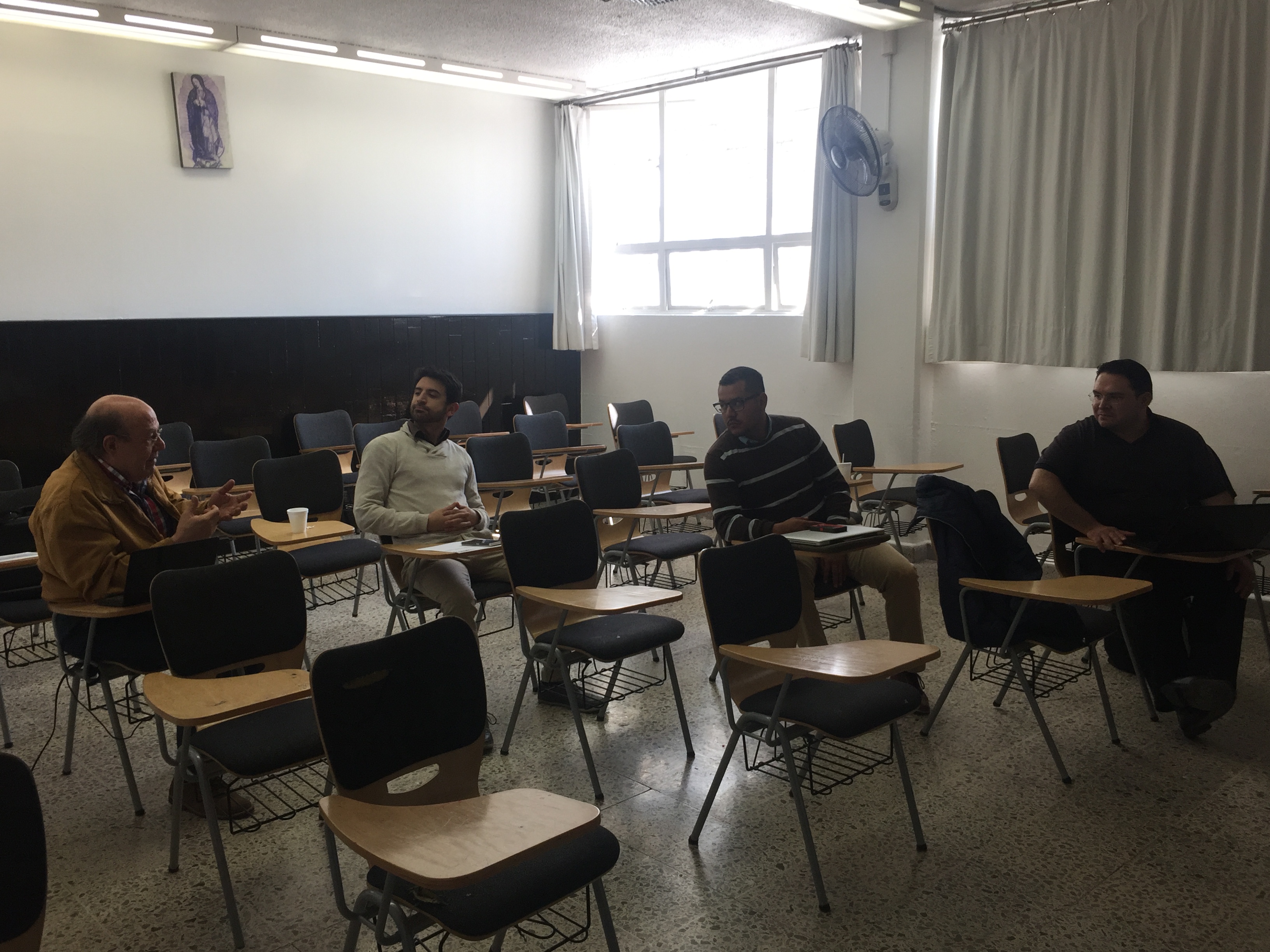 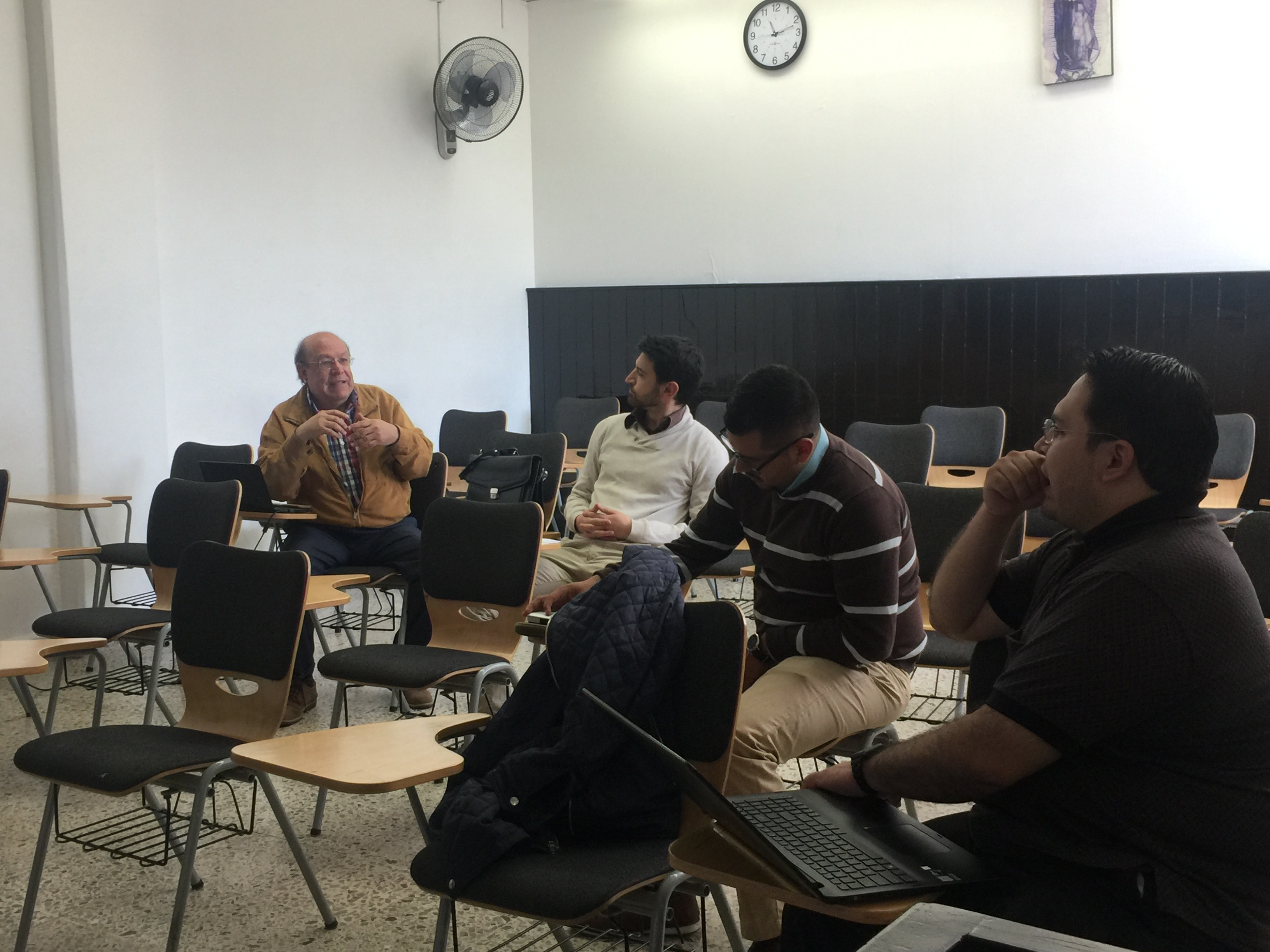 Calendario de trabajo 2018 - 2019
Agosto 2018 semana del 27 al 31
Septiembre 2018 semana del 24 al 28
Octubre semana 2018 del 22 al 26
Noviembre semana 2018 del 26 al 30
Enero 2019 semana del 28 al 31
Febrero 2019 semana del 25 al 28 
Marzo 2019 semana del 25 al 29
Abril 2019 semana del 22 al 26